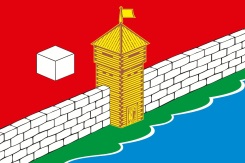 Управление культуры и молодёжной политики администрации Еткульского муниципального района
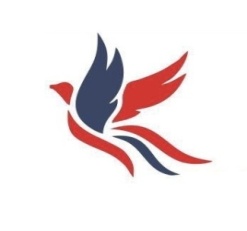 Молодежный совет «Еткуль – территория молодости» при администрации Еткульского муниципального района
Деятельность молодежного совета «Еткуль-территория молодости»
Направления деятельности
Патриотическое воспитание
Поддержка молодых людей, оказавшихся в трудной жизненной ситуации
Вовлечение молодежи в добровольческую деятельность
Экологическое воспитание
Информационная поддержка реализации молодежной политики
Форумная компания
Акция «Блокадный хлеб»
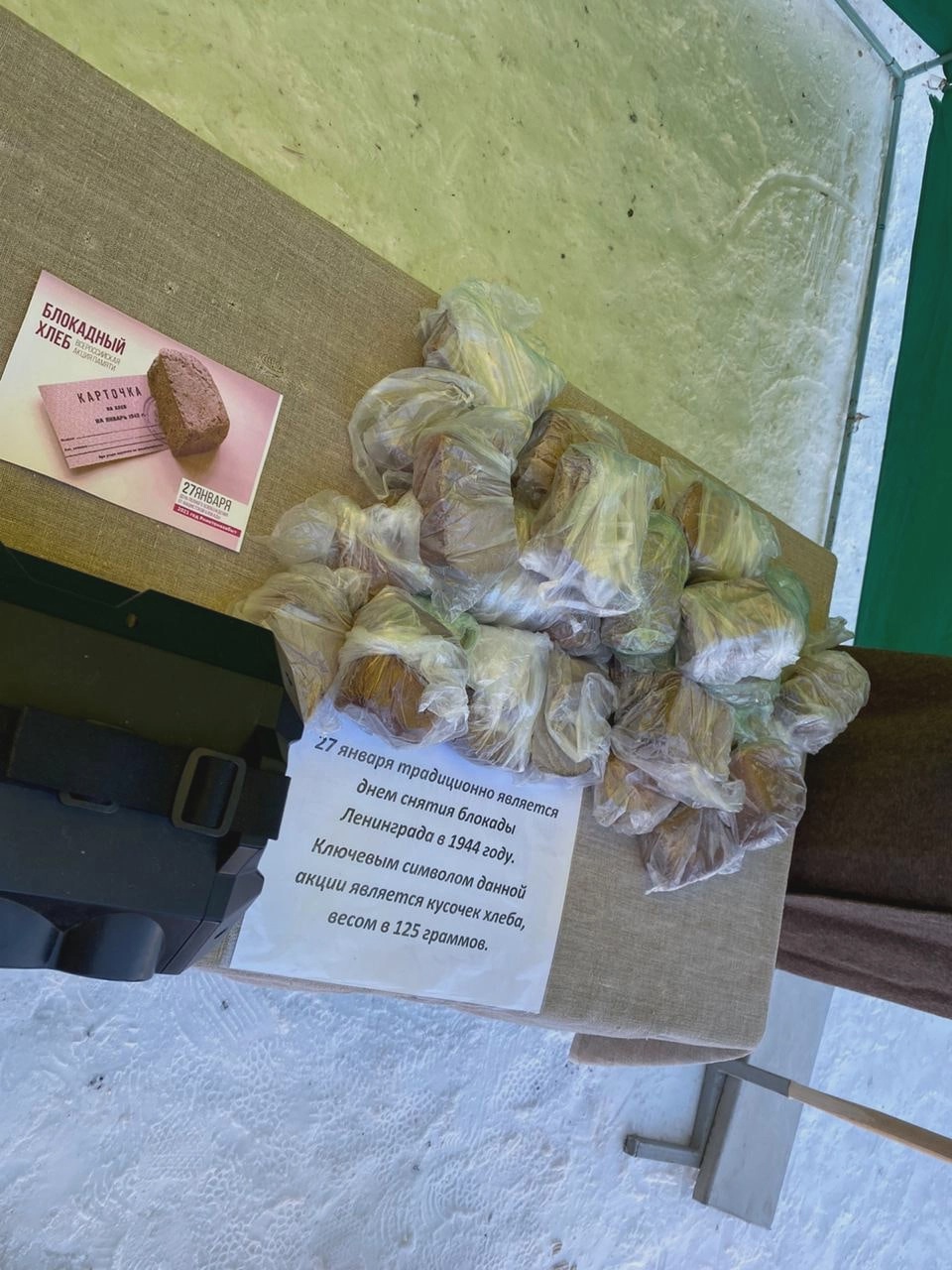 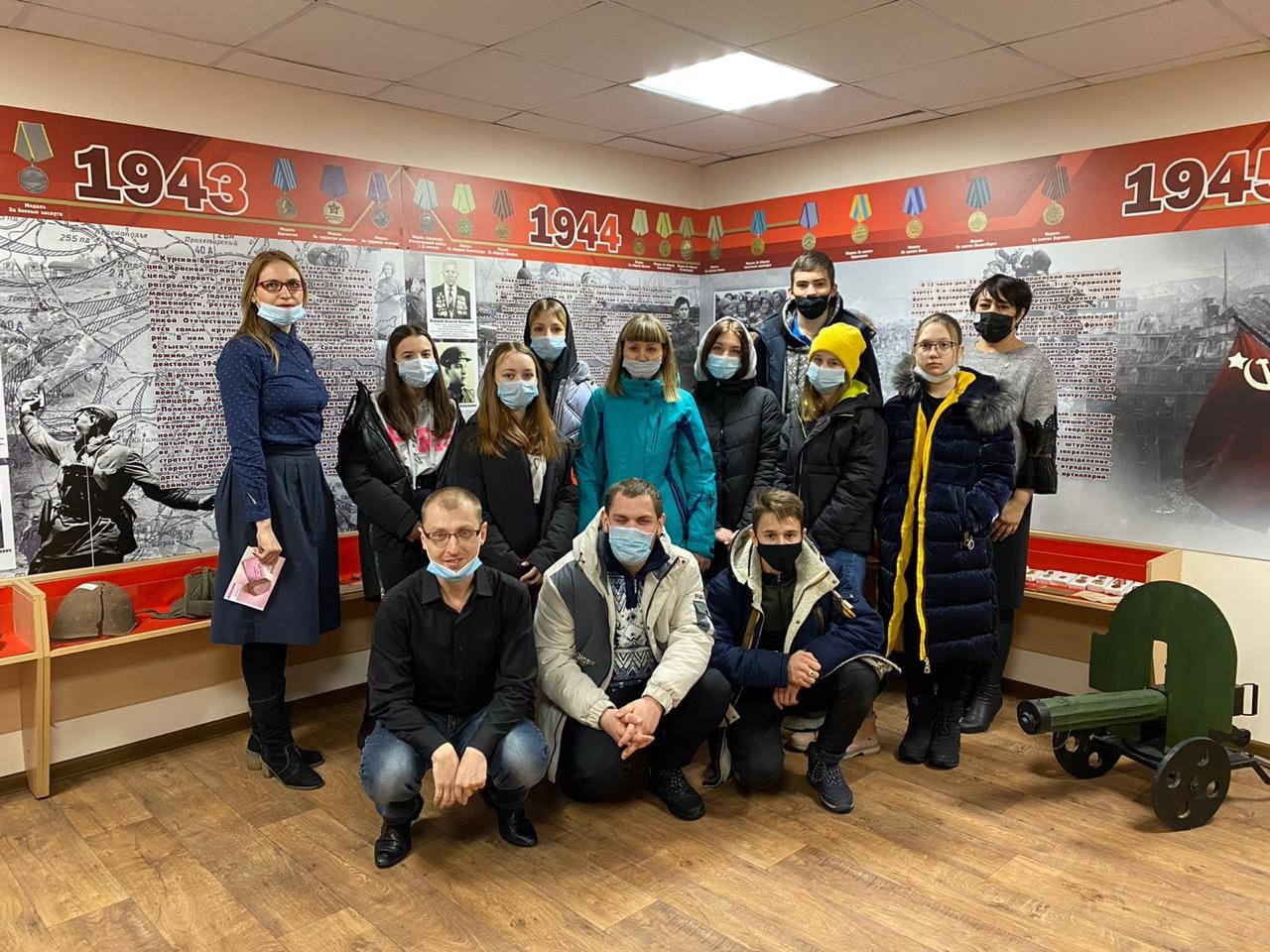 Акция «Георгиевская ленточка»
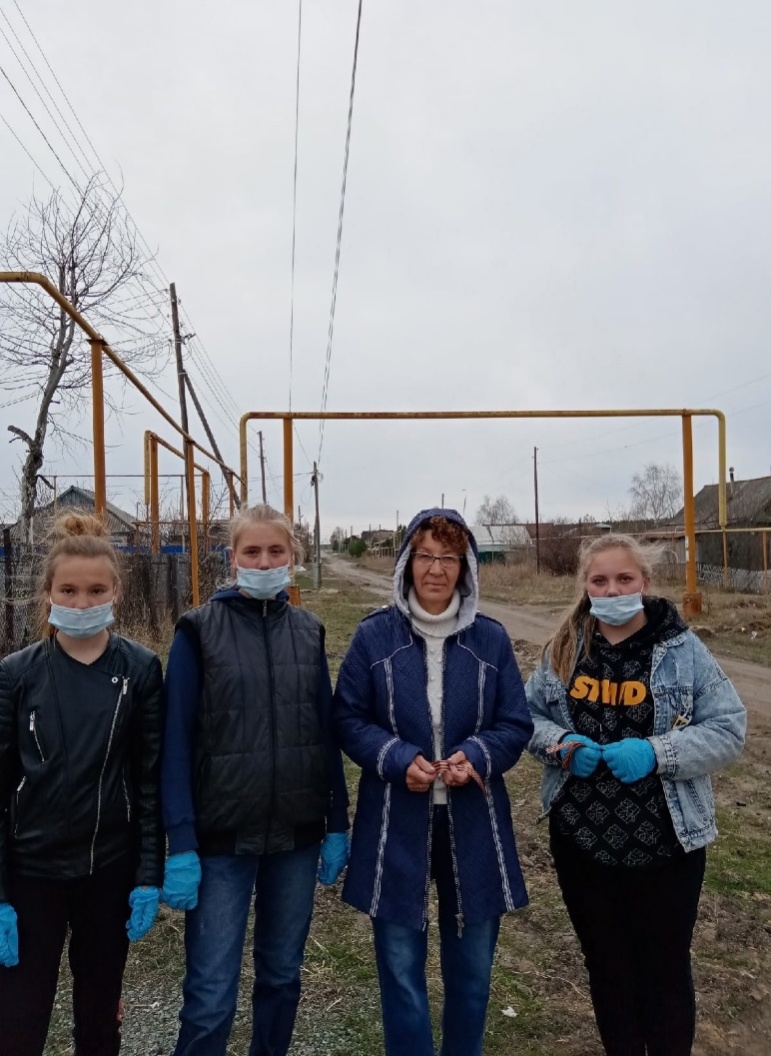 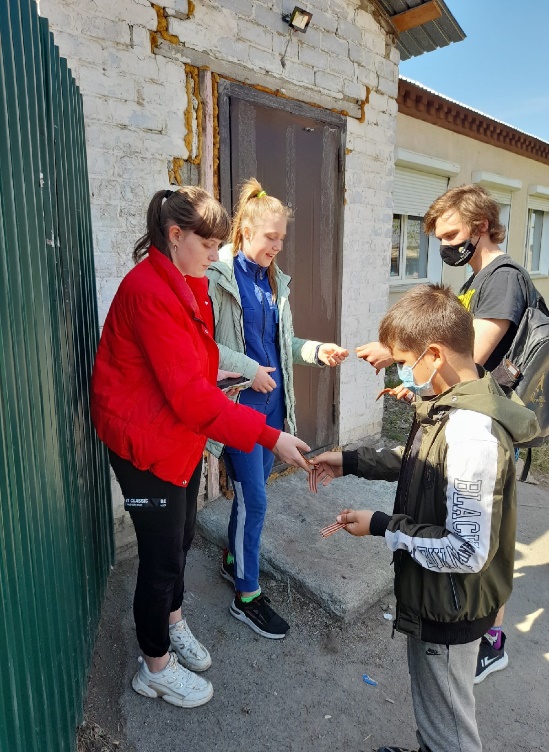 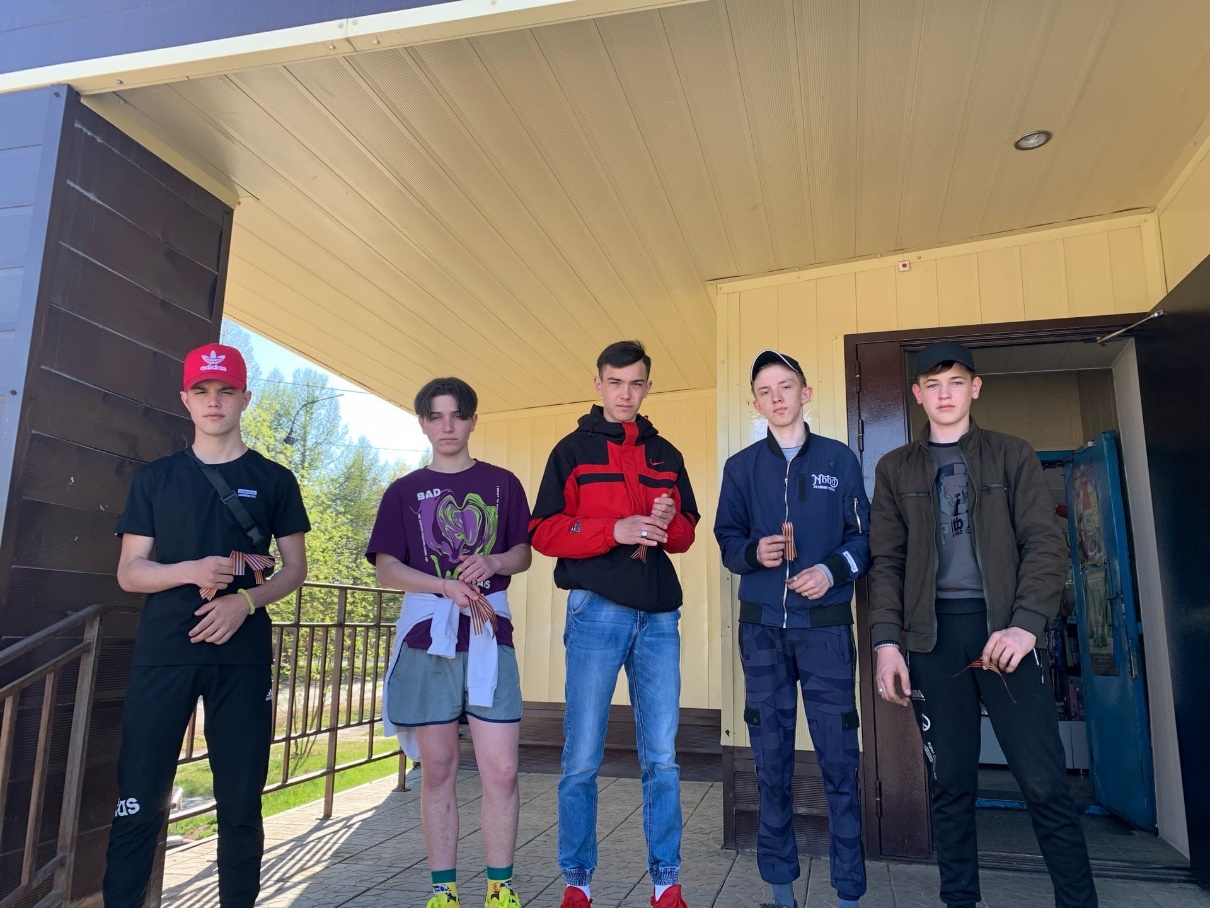 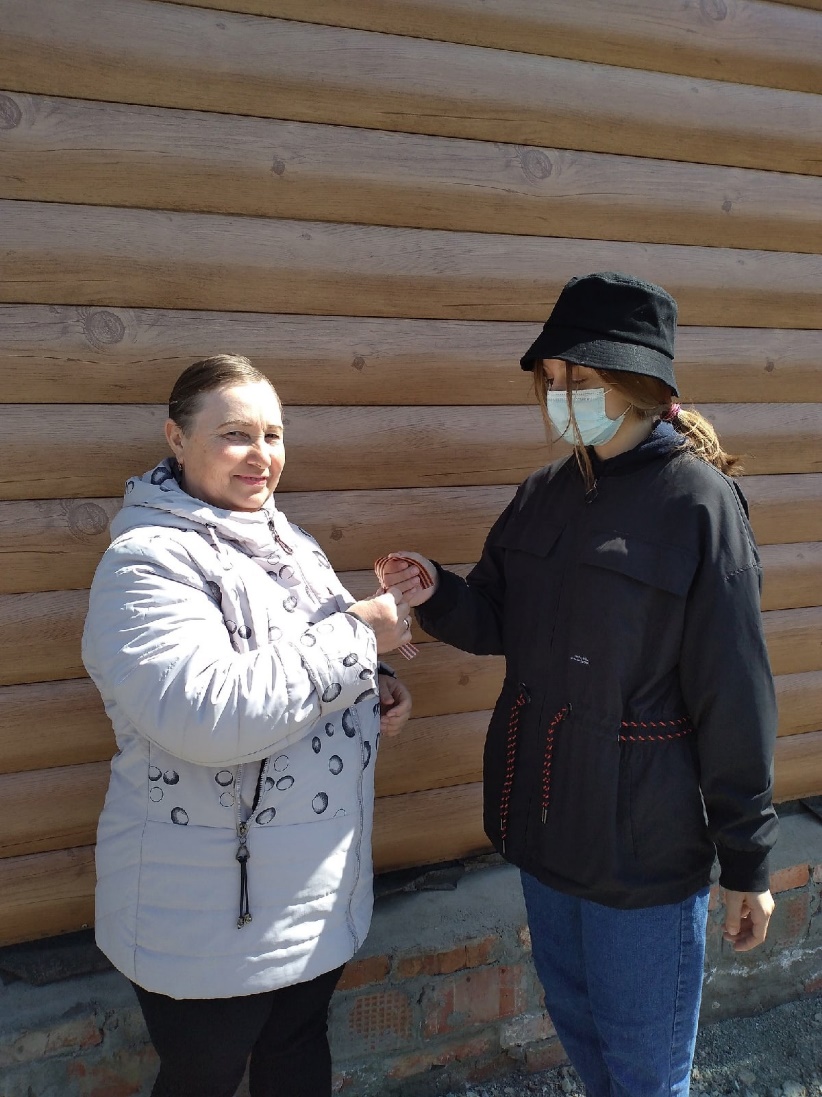 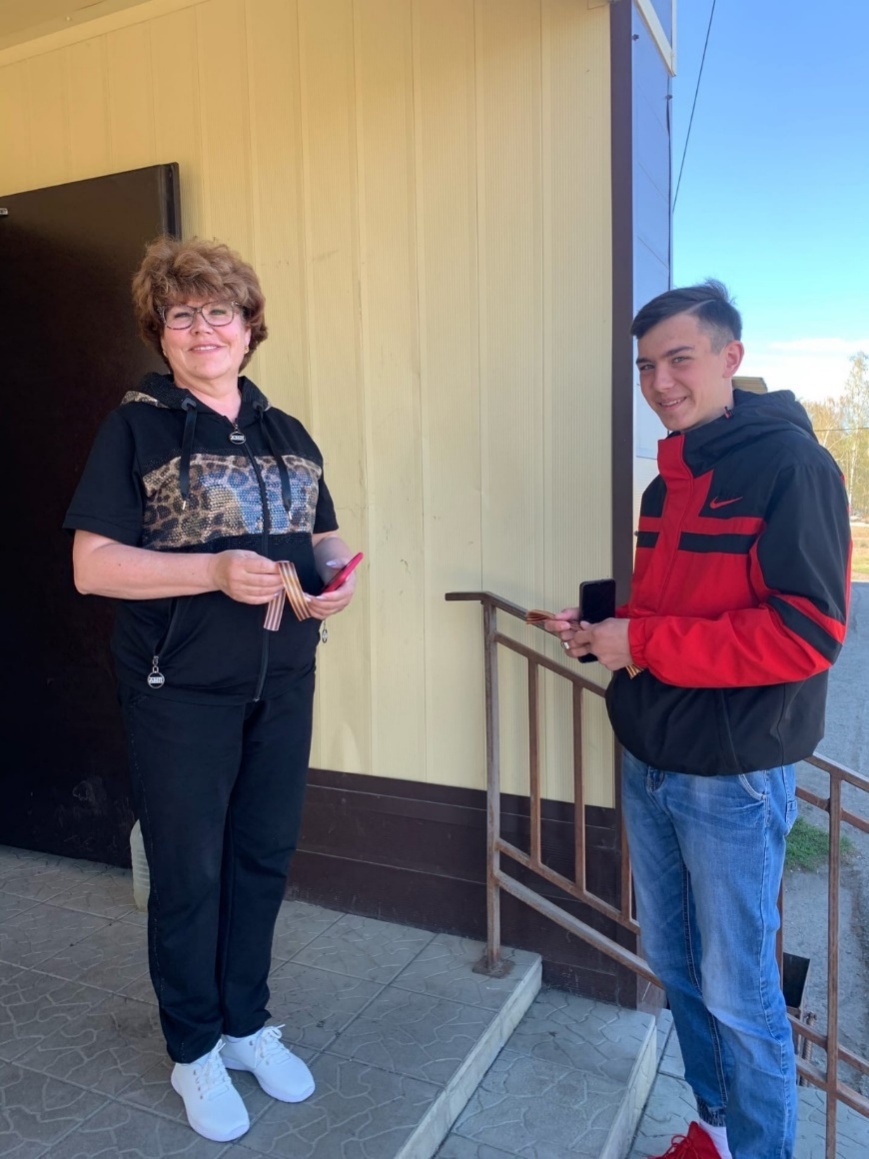 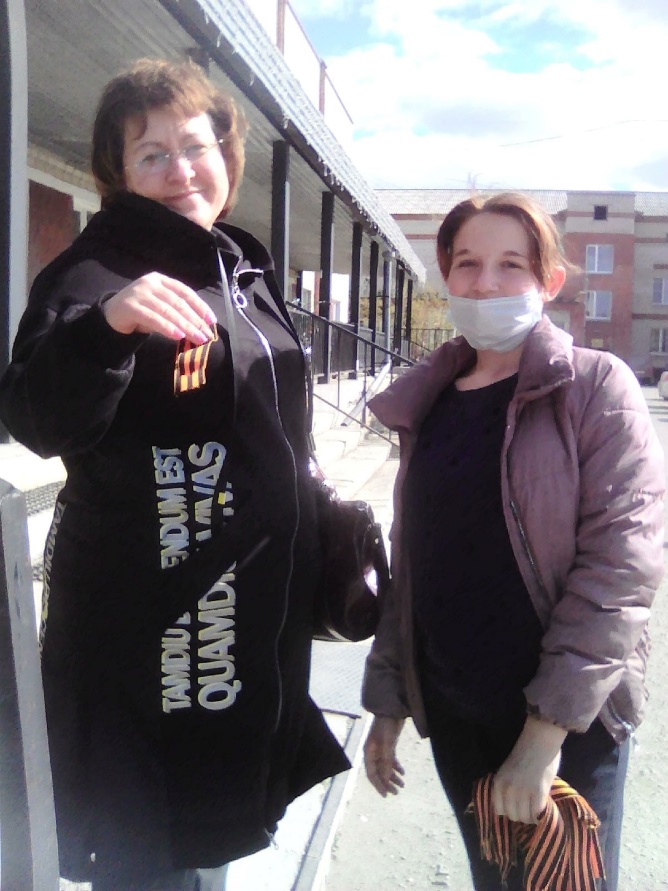 День Победы
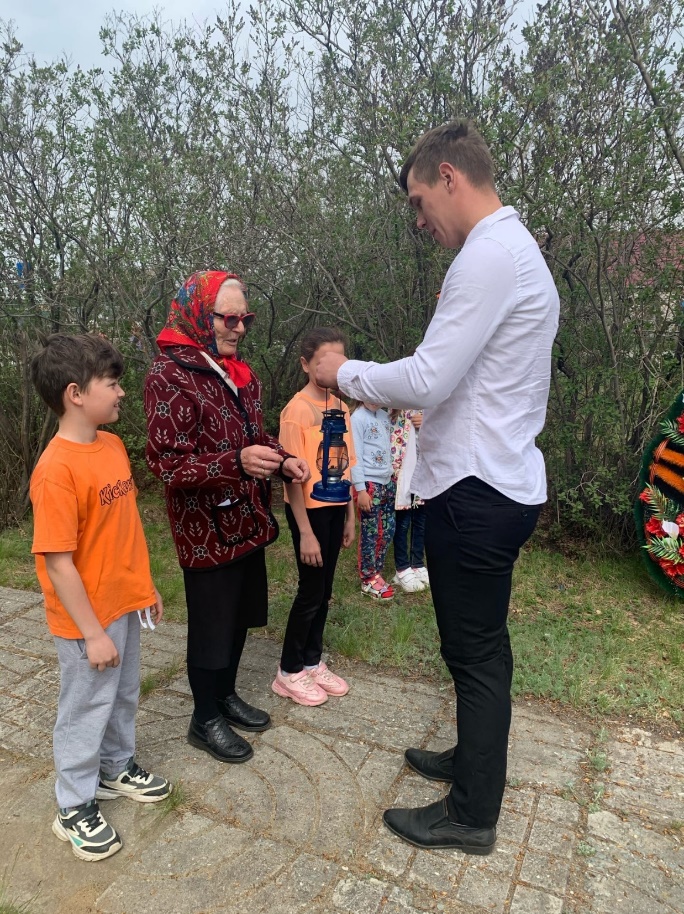 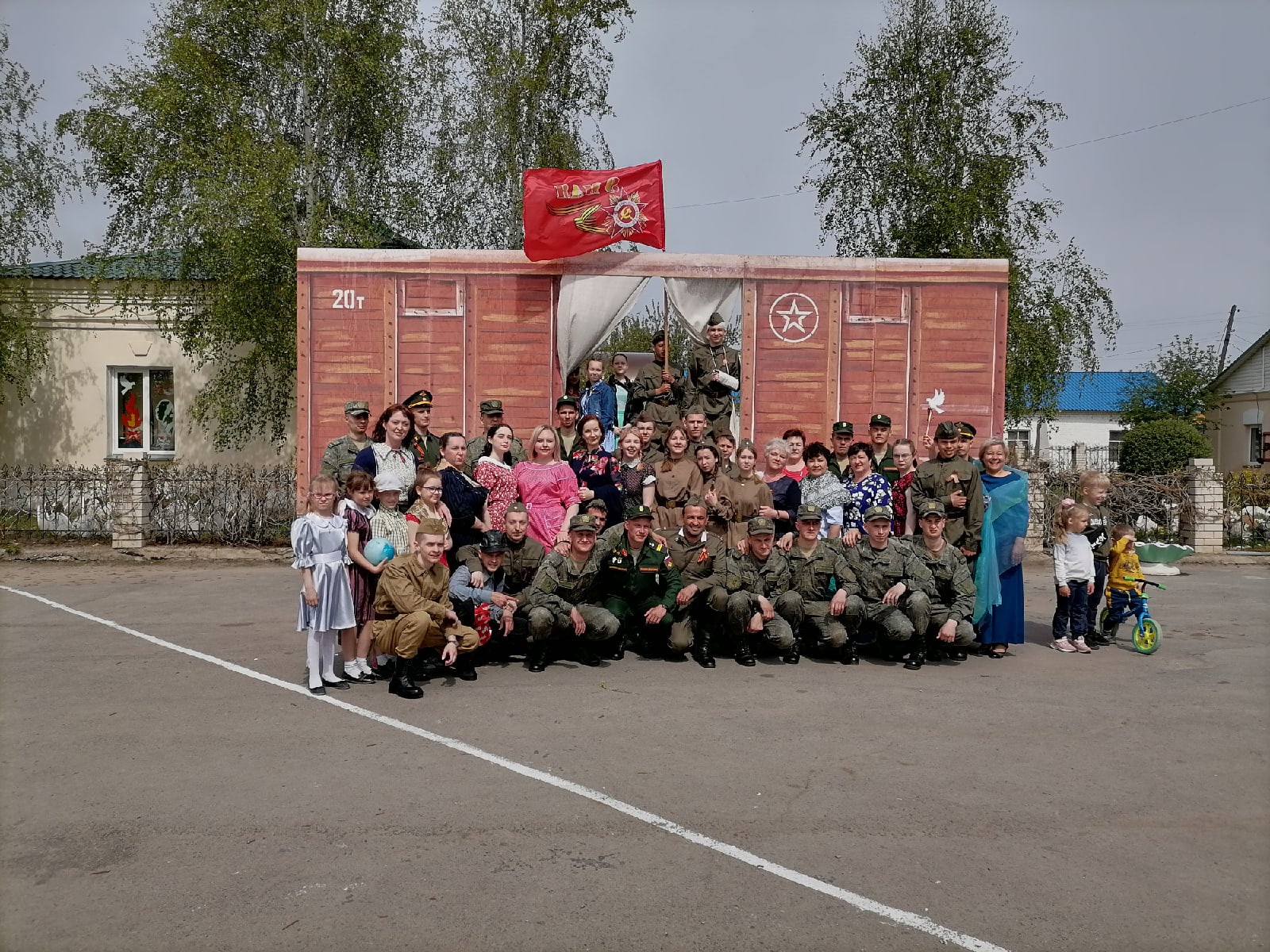 Акция «Триколор»
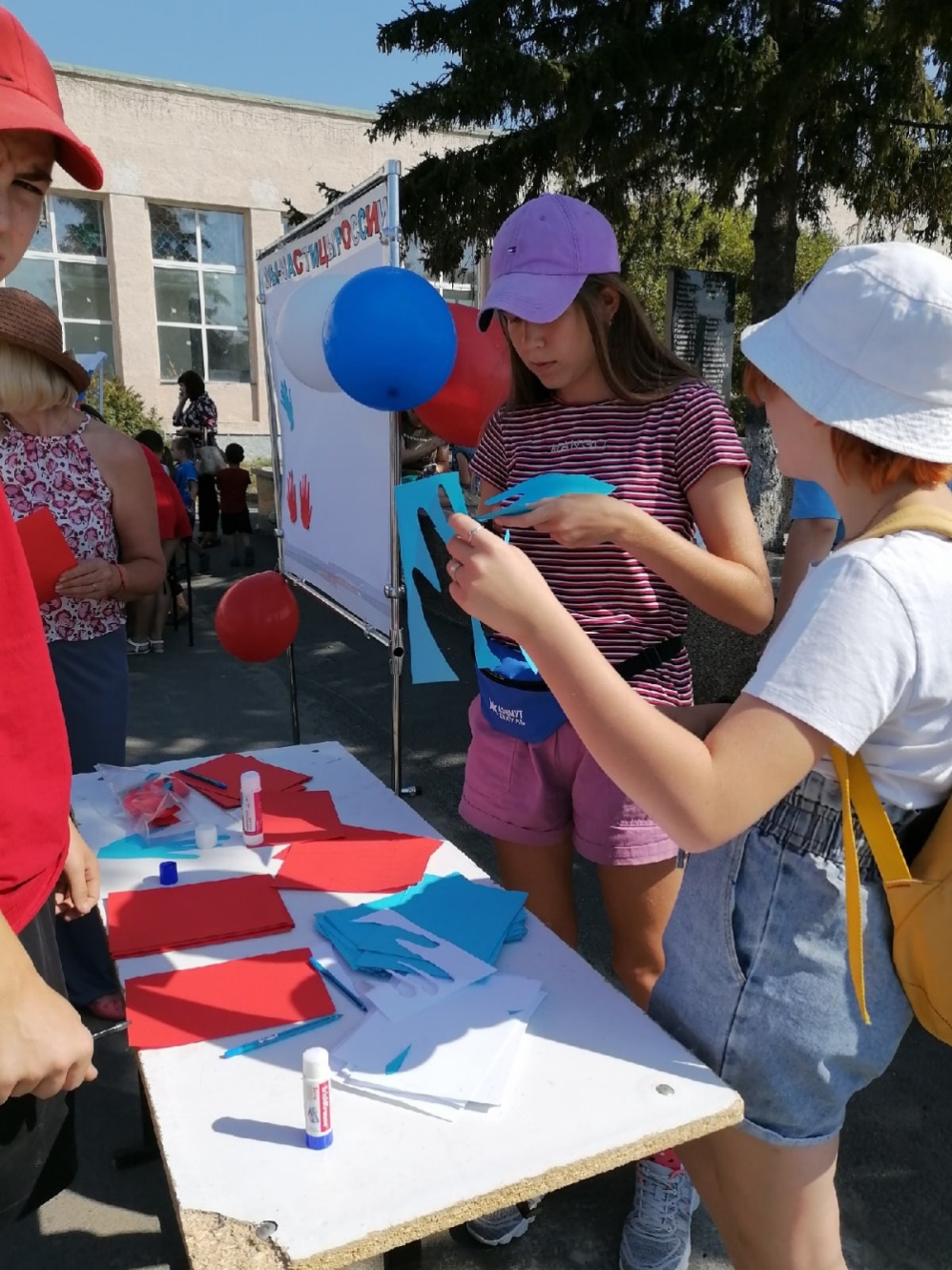 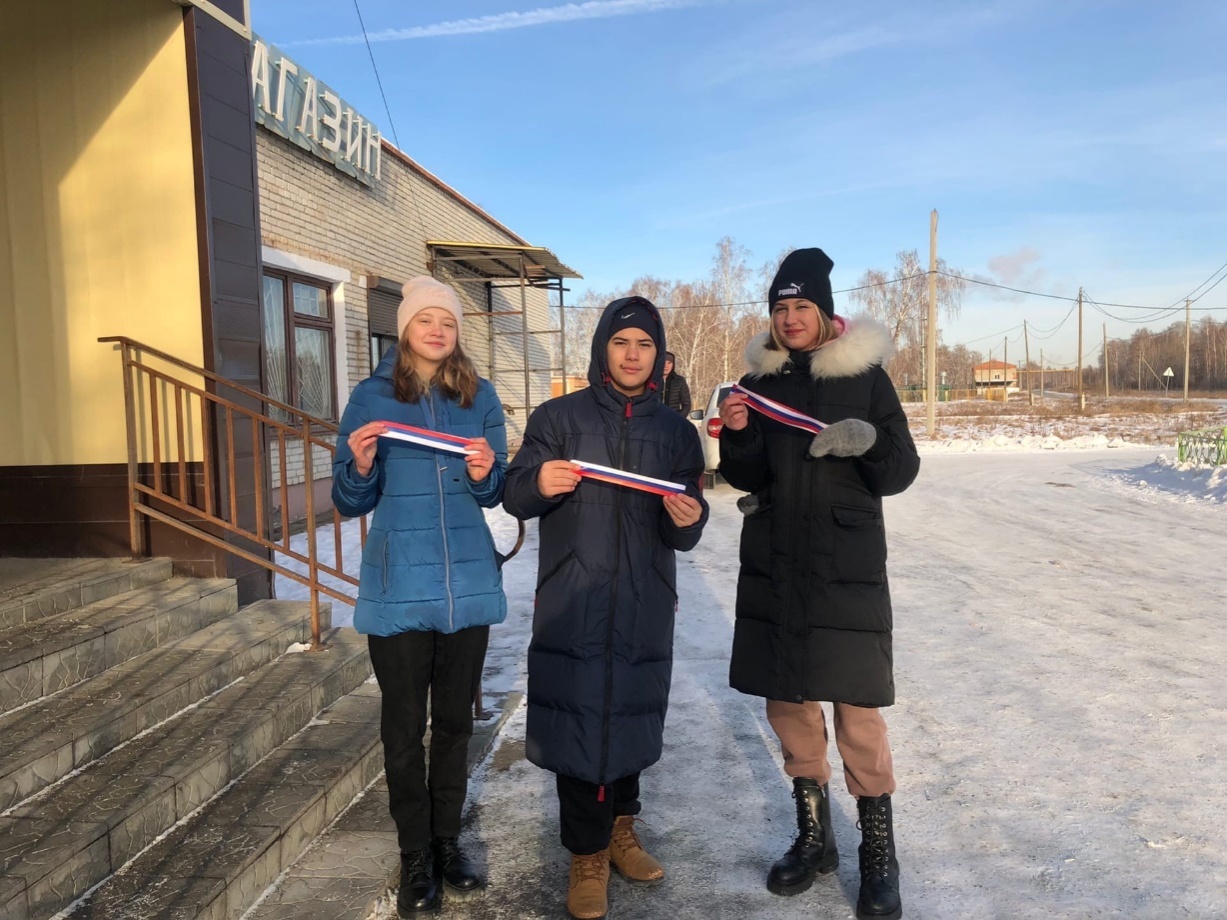 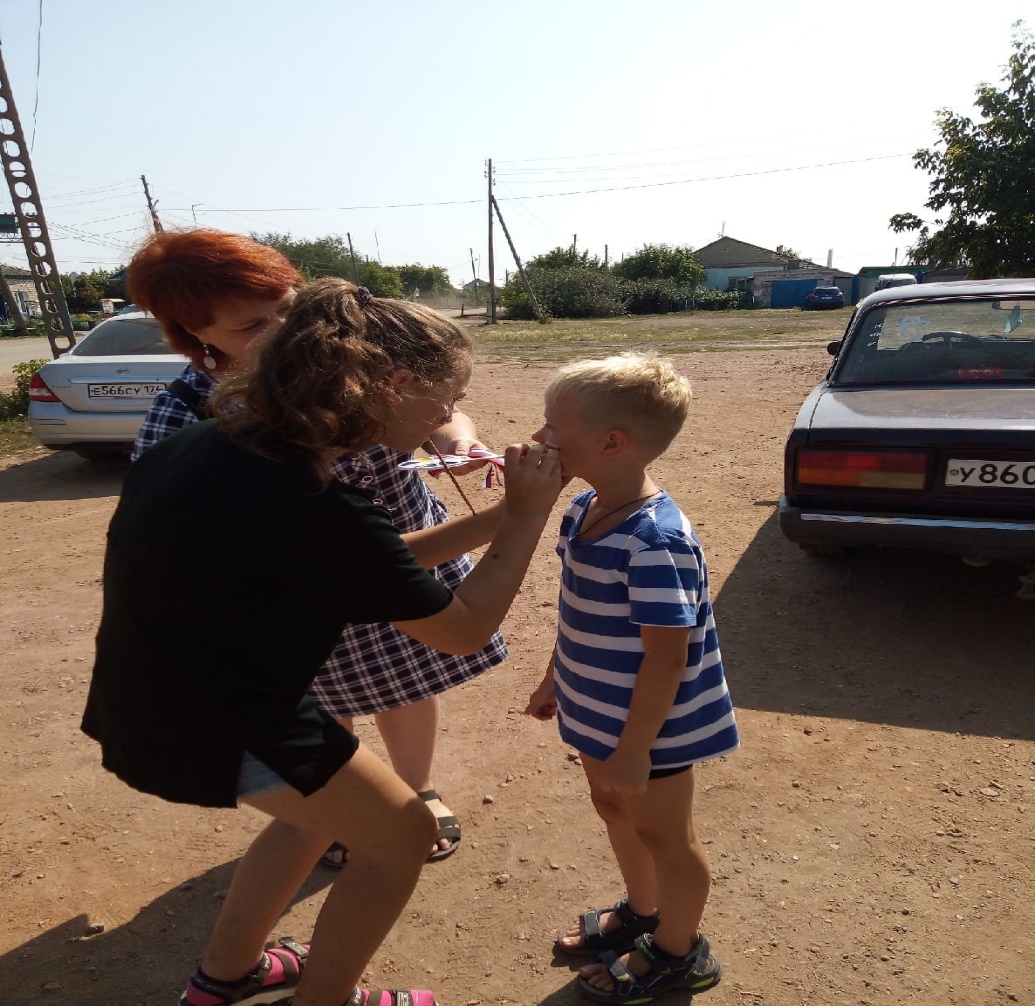 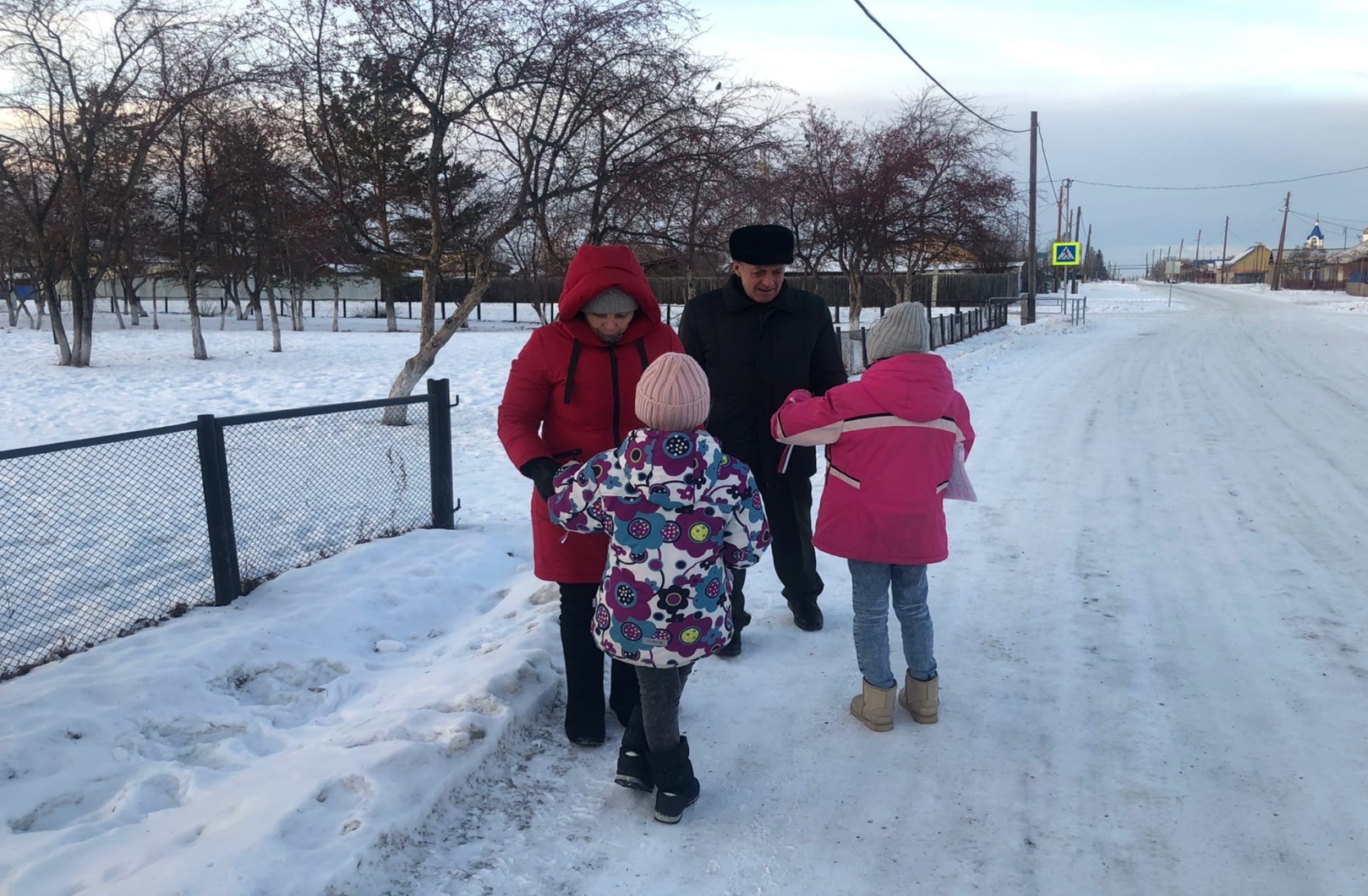 Волонтёры культуры
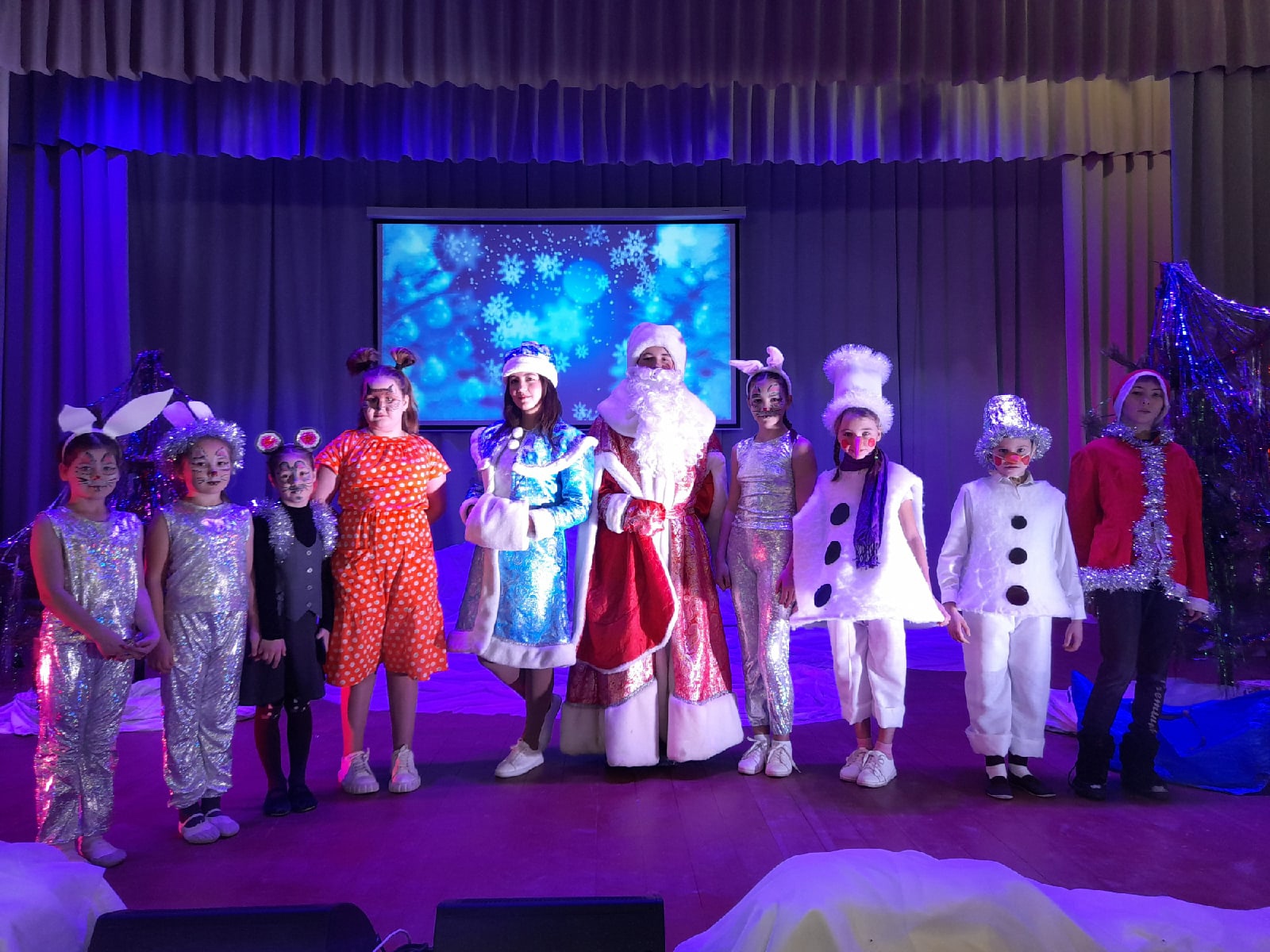 Всероссийская акция взаимопомощи «Мы вместе»
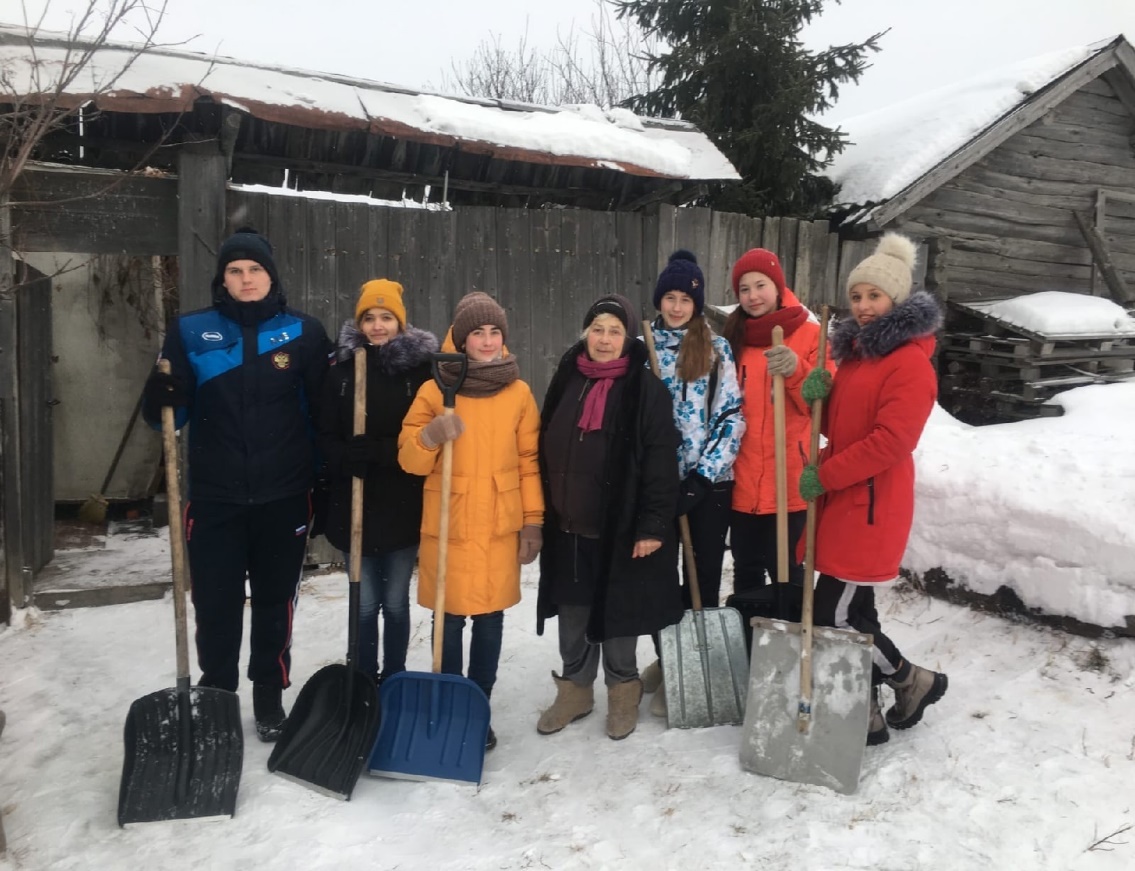 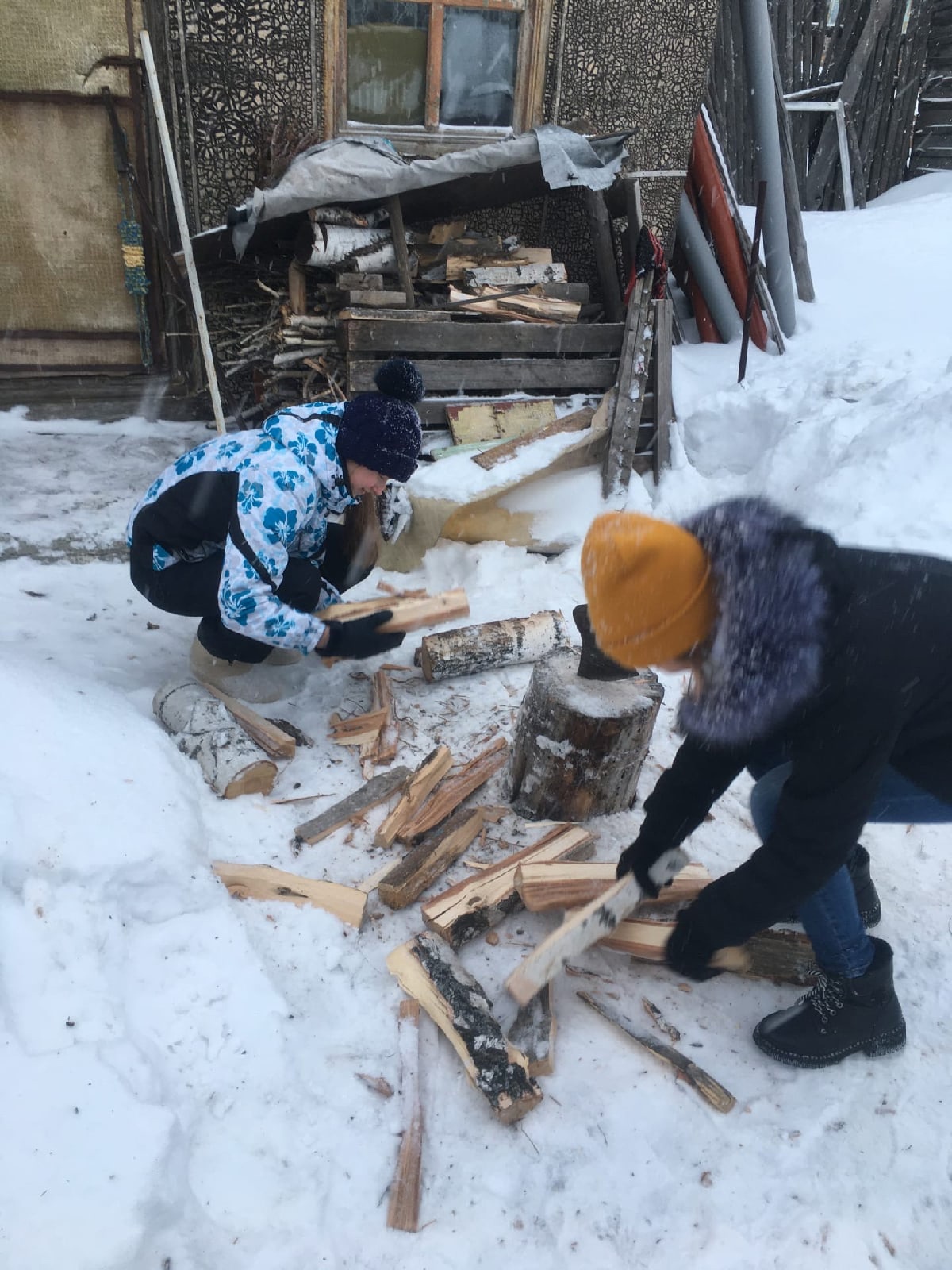 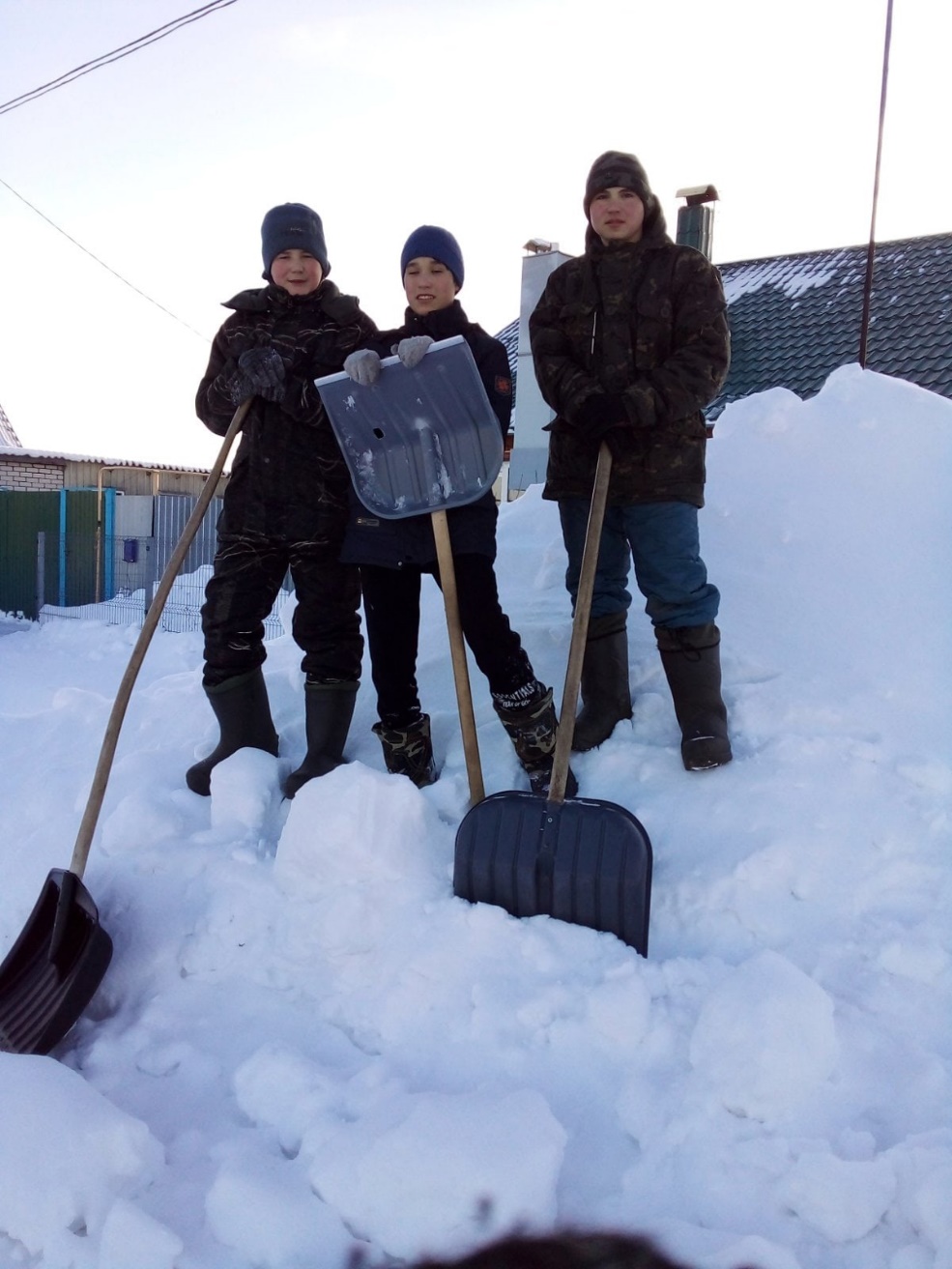 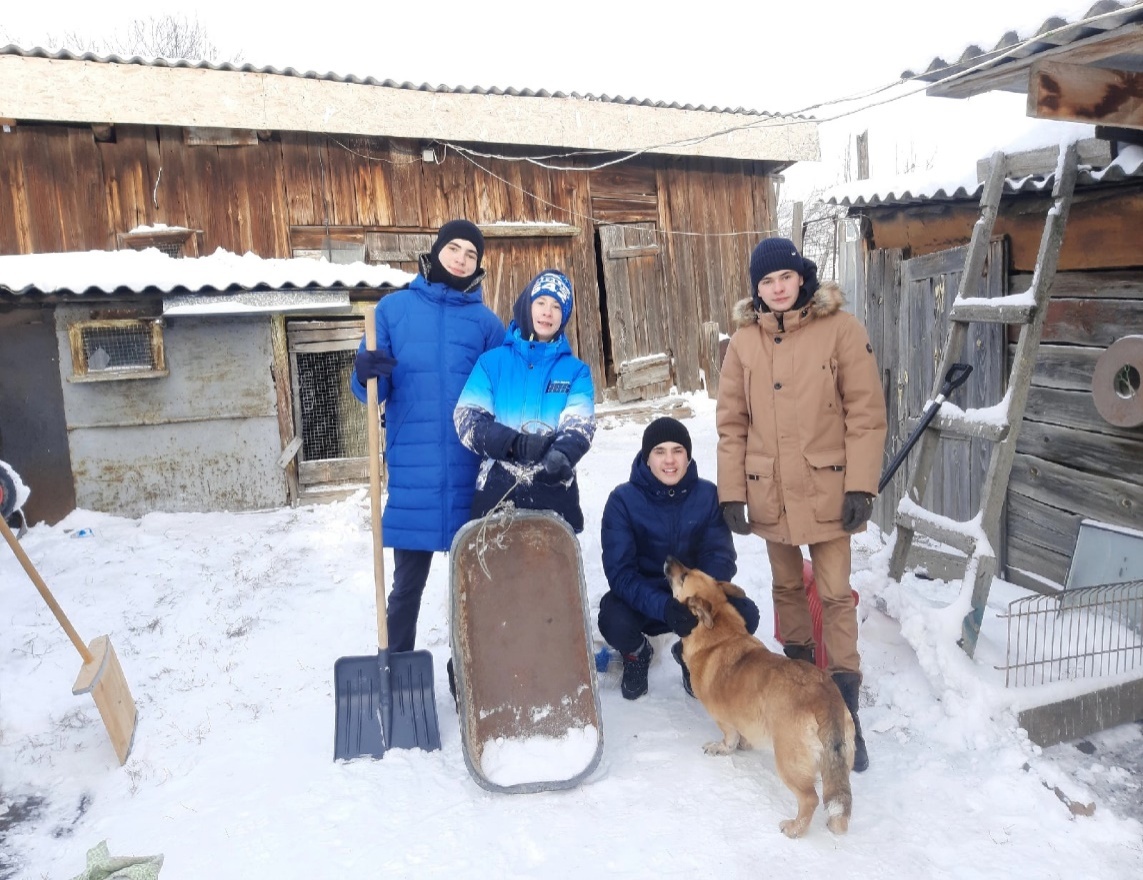 Всероссийская акция взаимопомощи «Мы вместе»
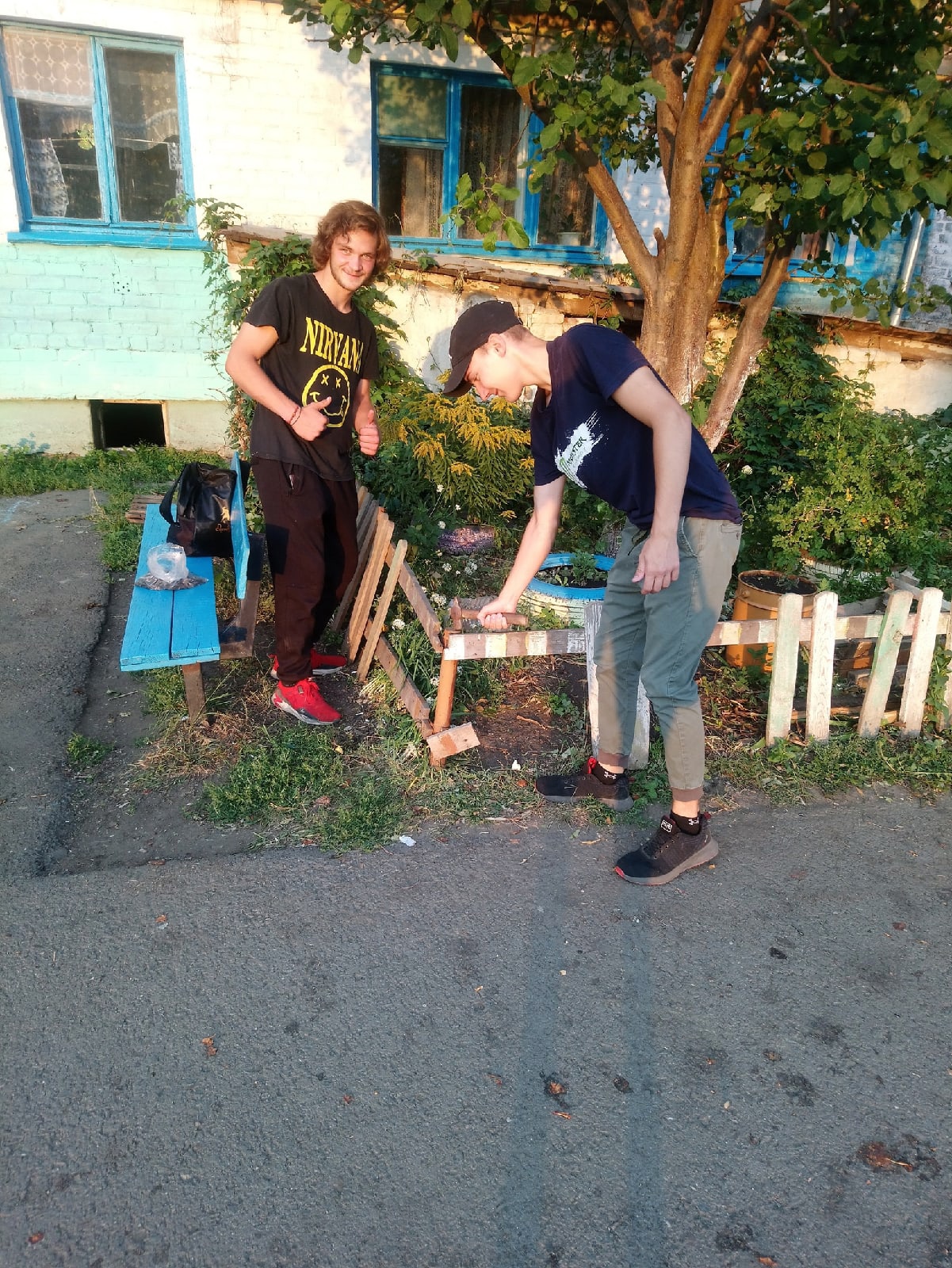 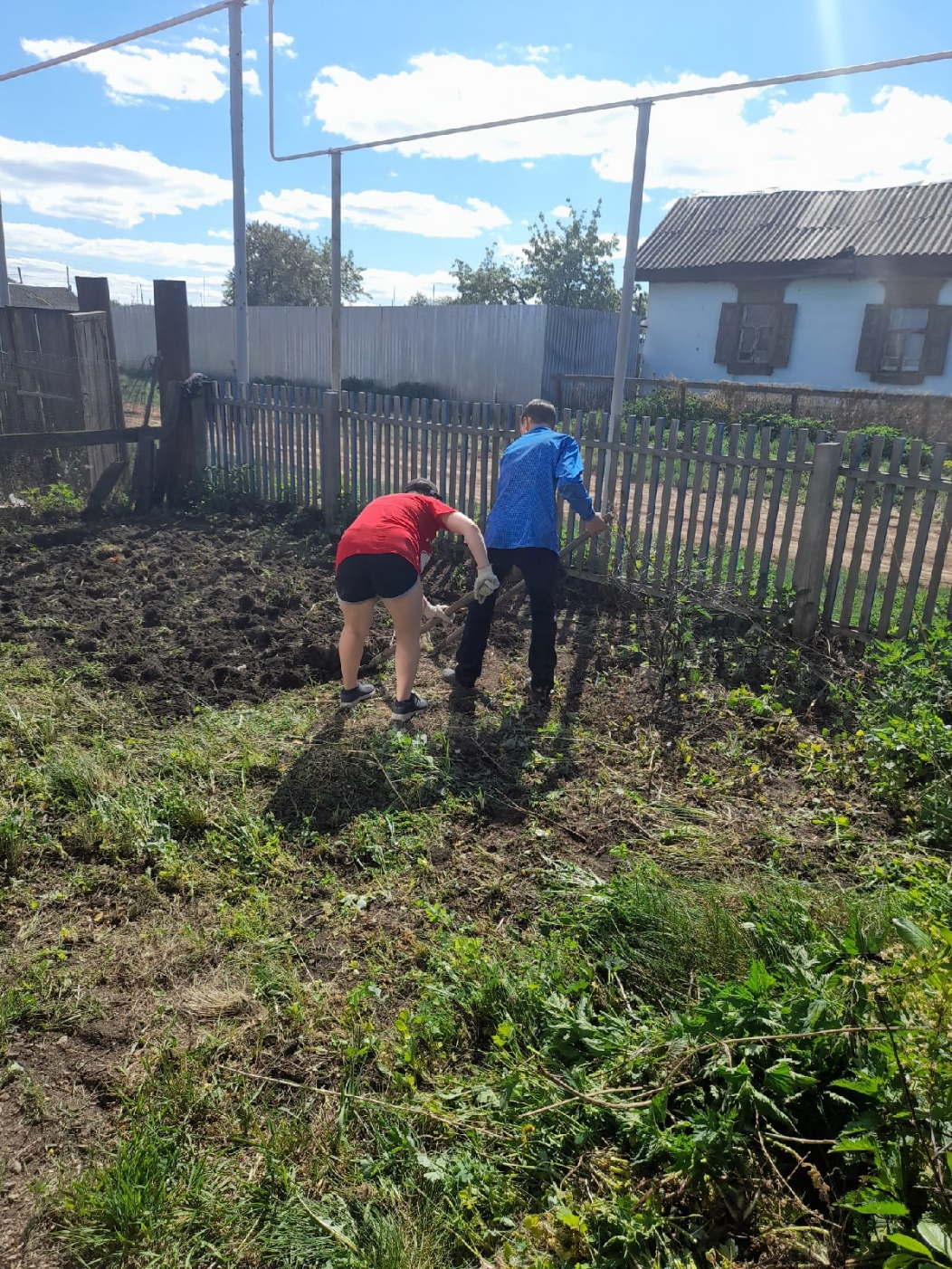 Акция «Почта Деда Мороза»
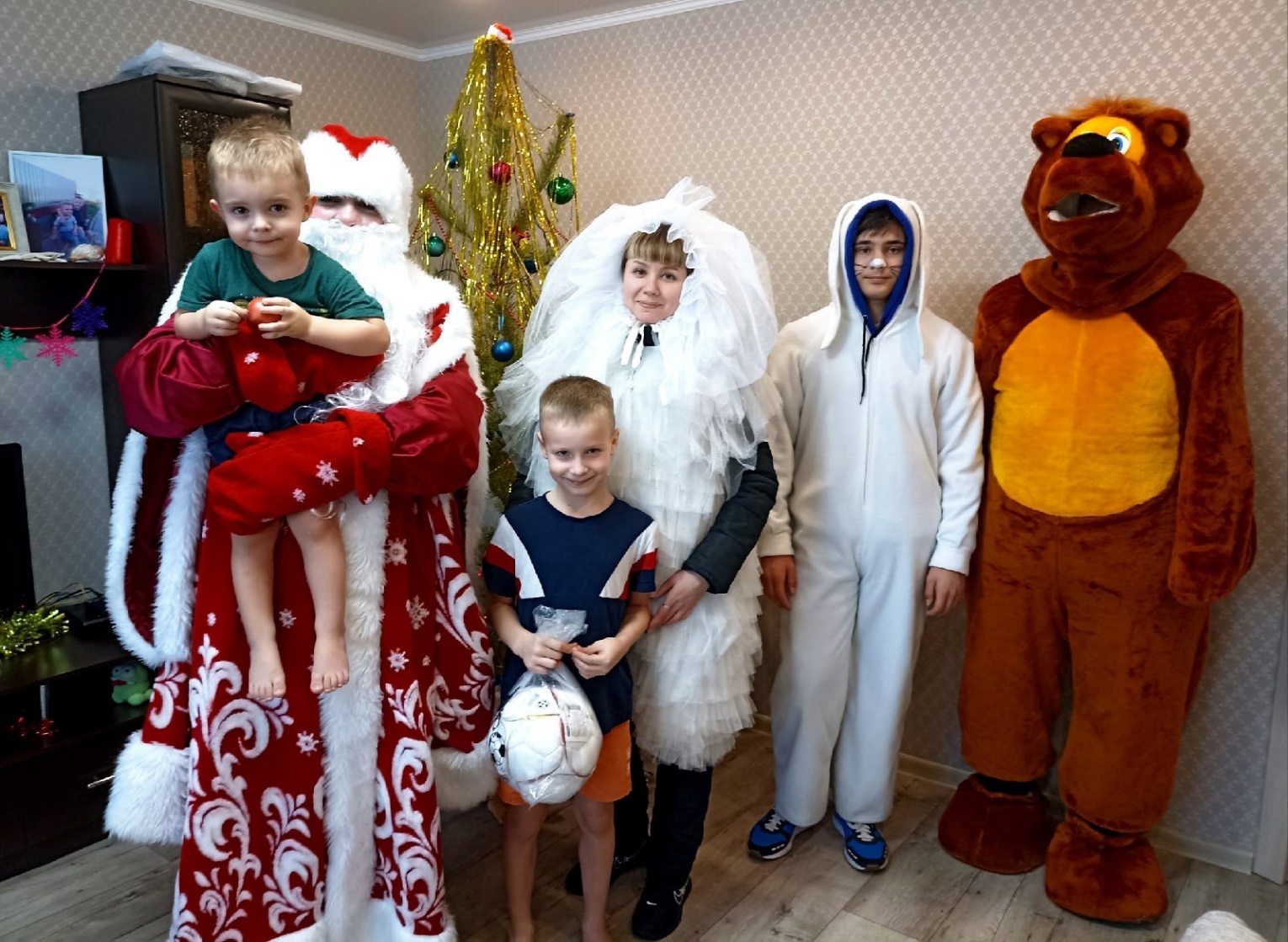 Районный форум «Юность»
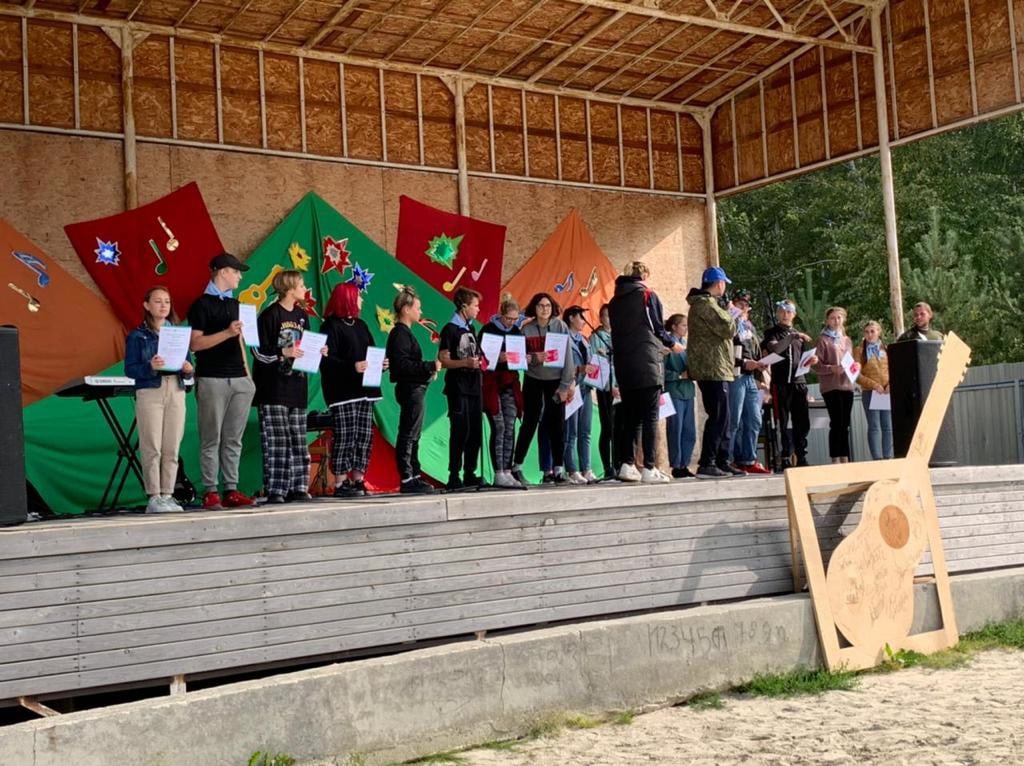 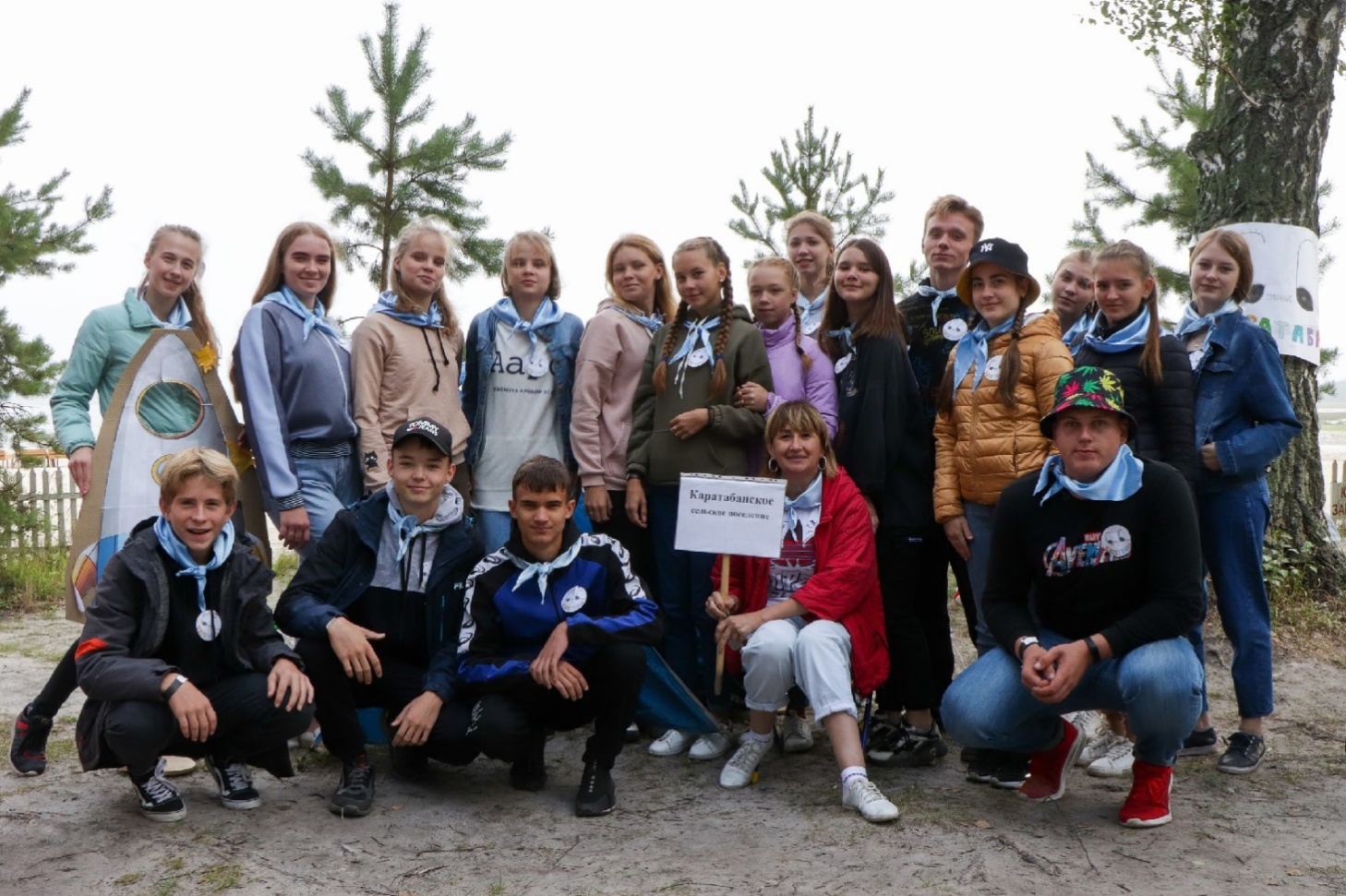 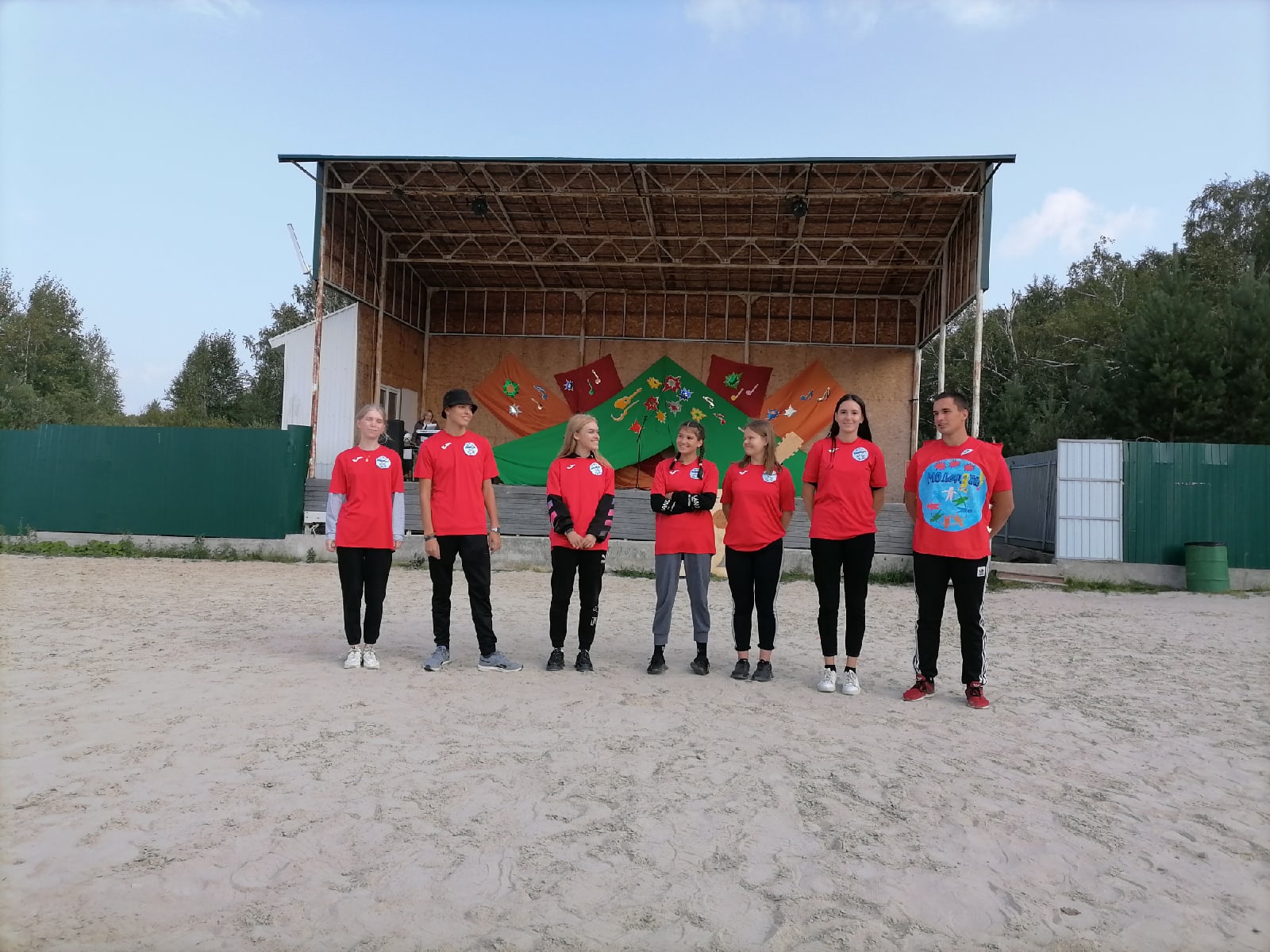 Туристический слёт «Азимут»
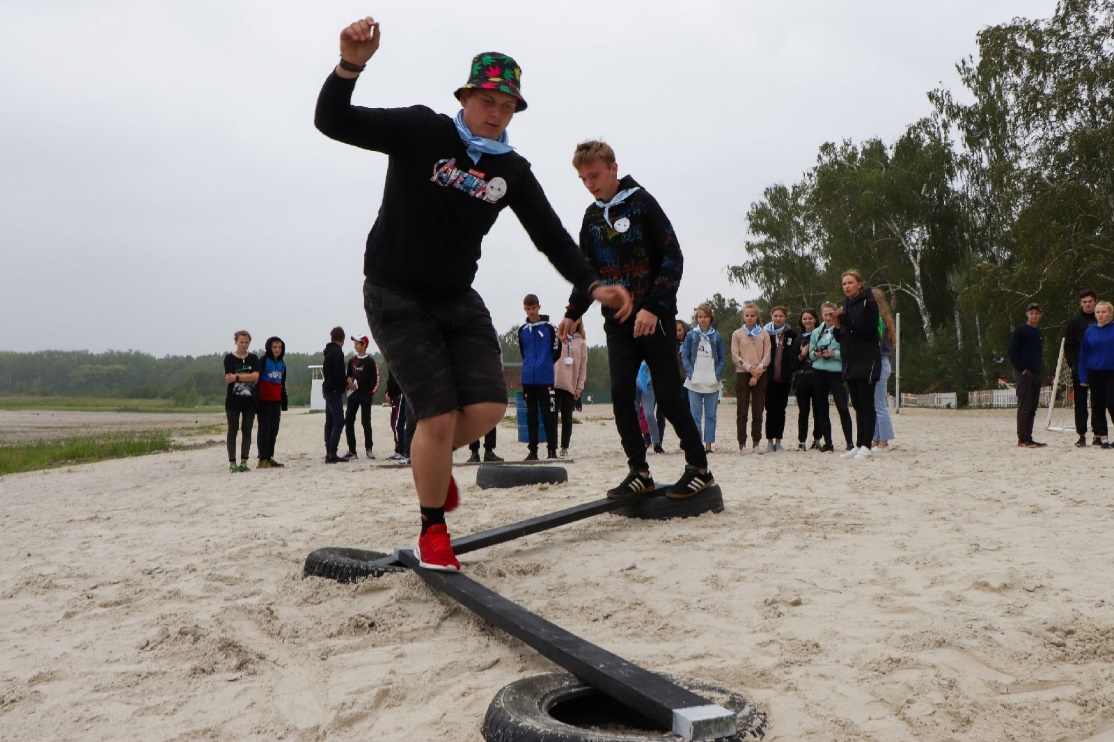 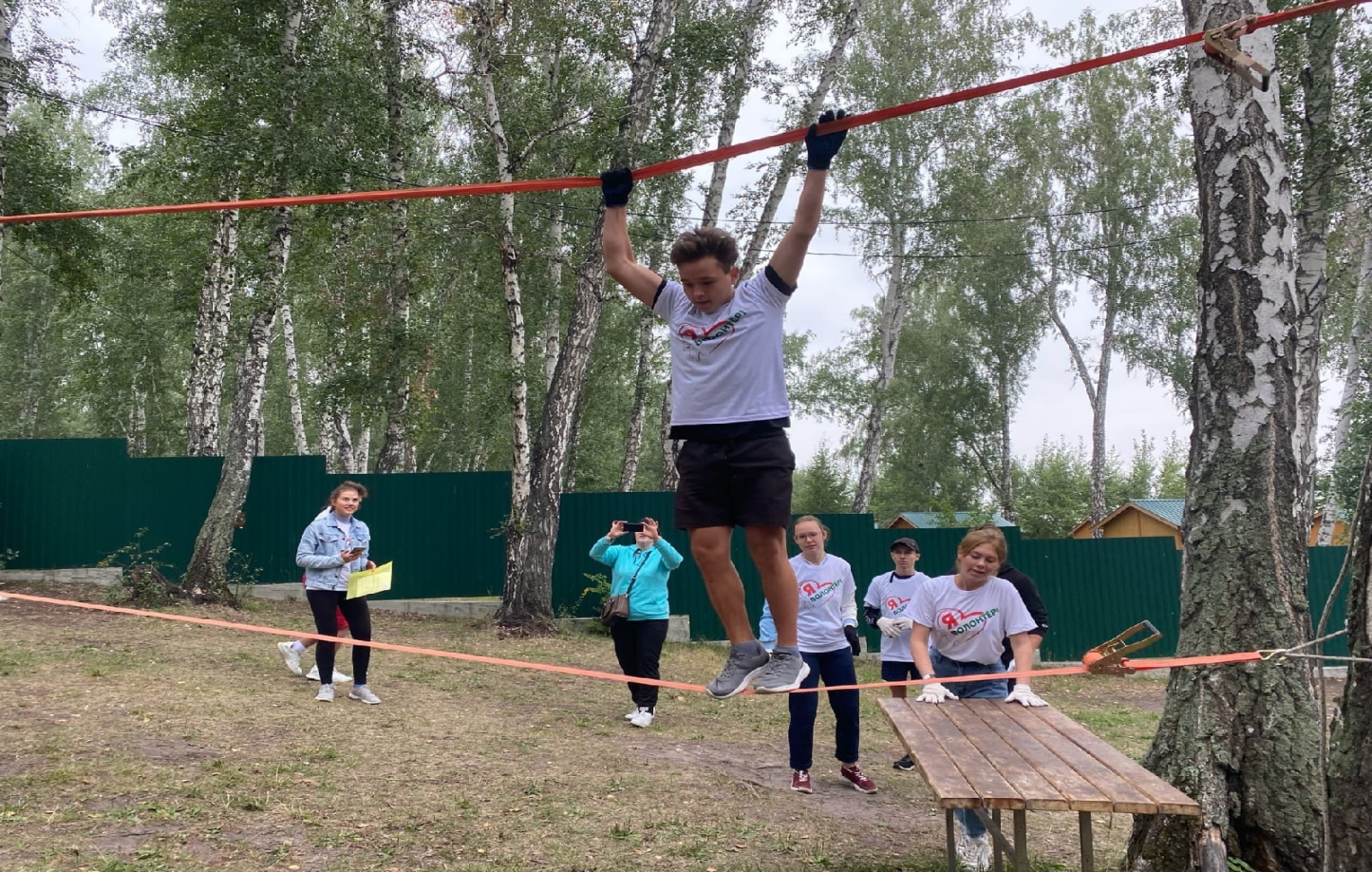 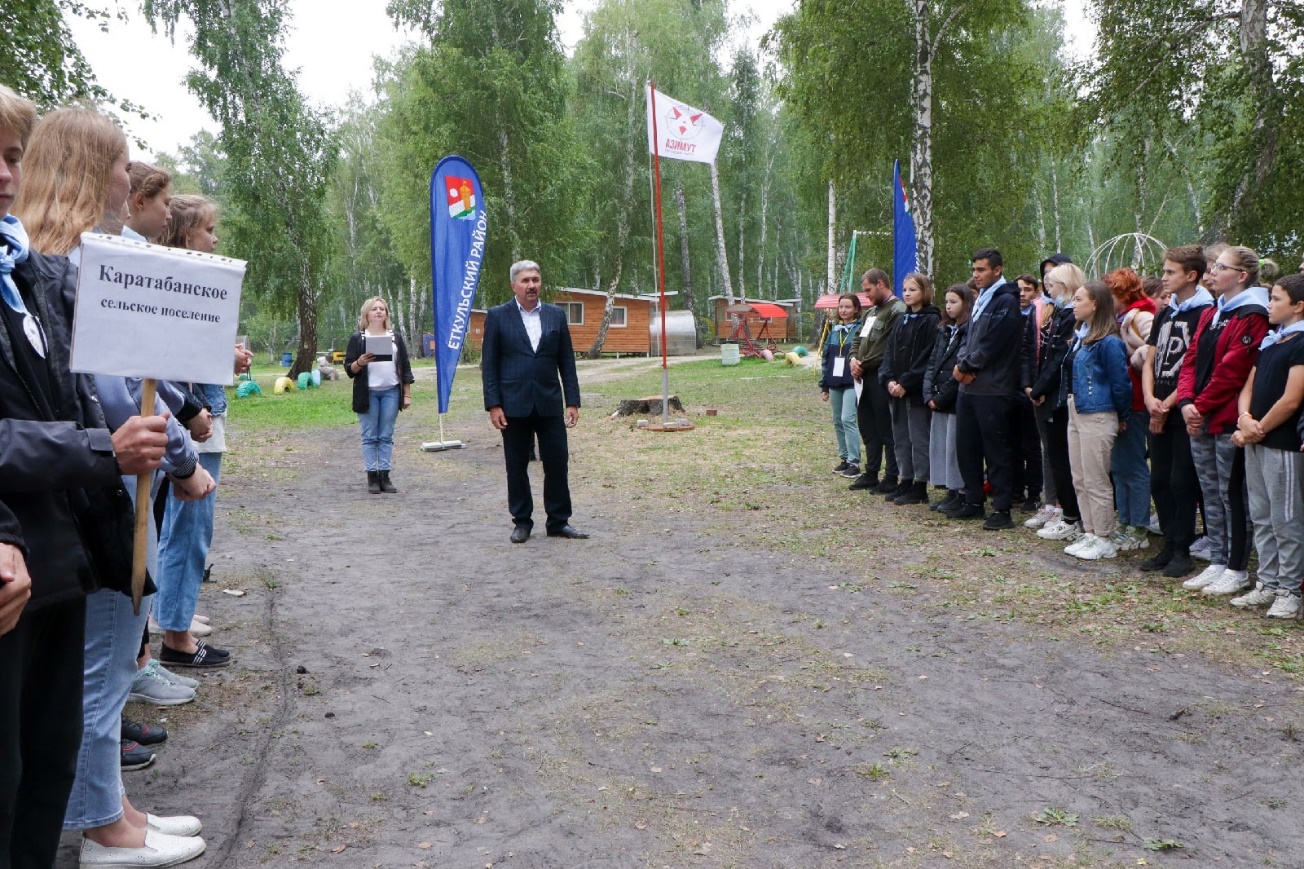 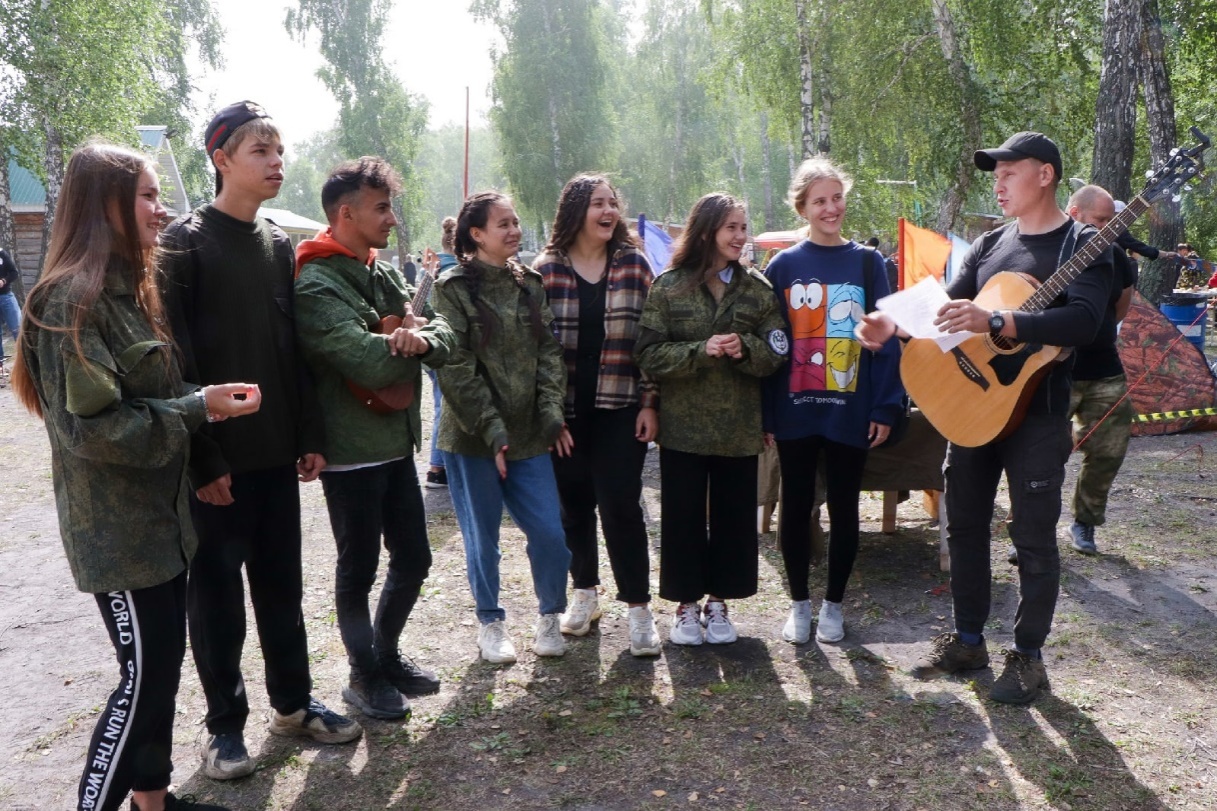 Палаточный лагерь «Экологический десант»
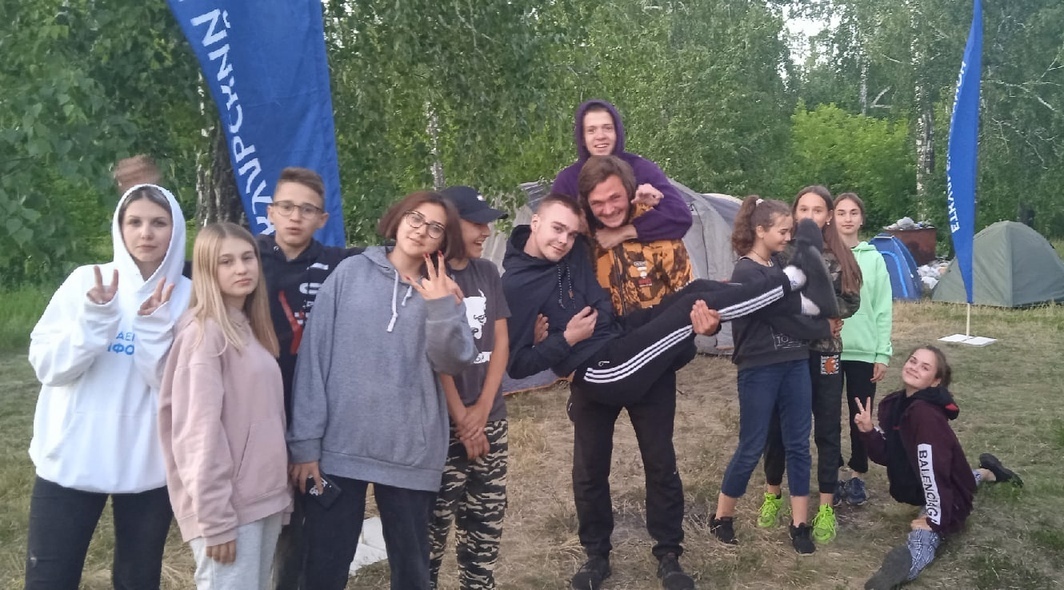 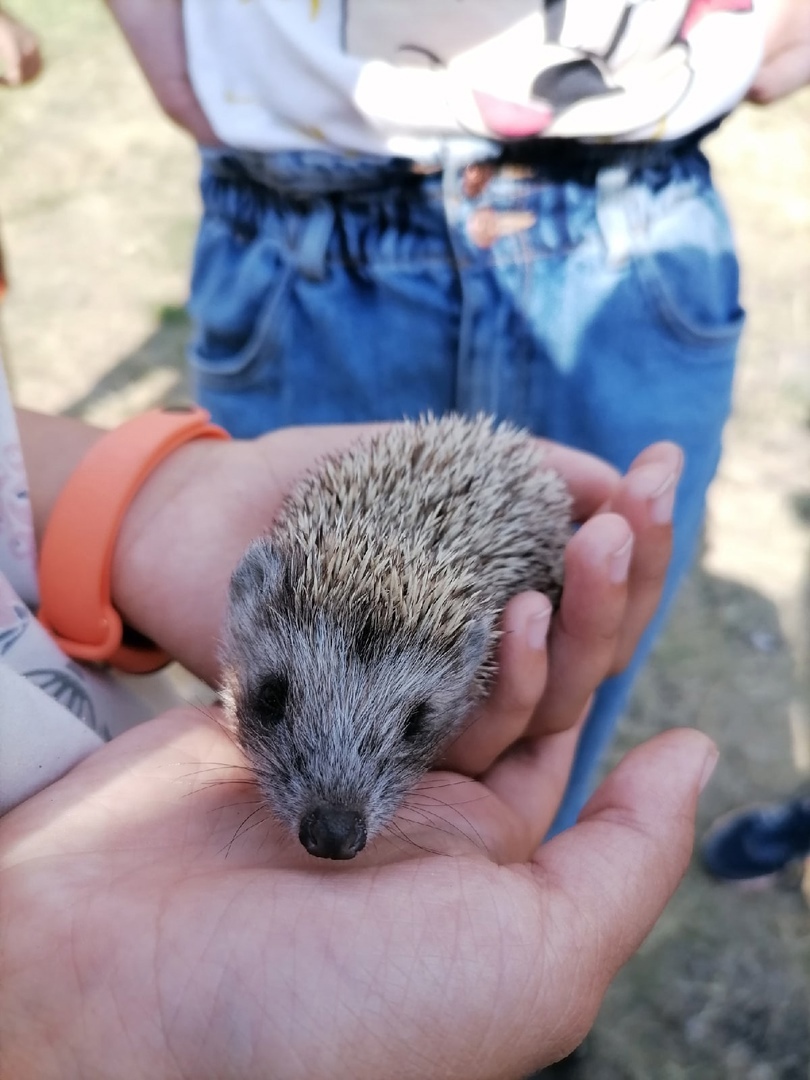 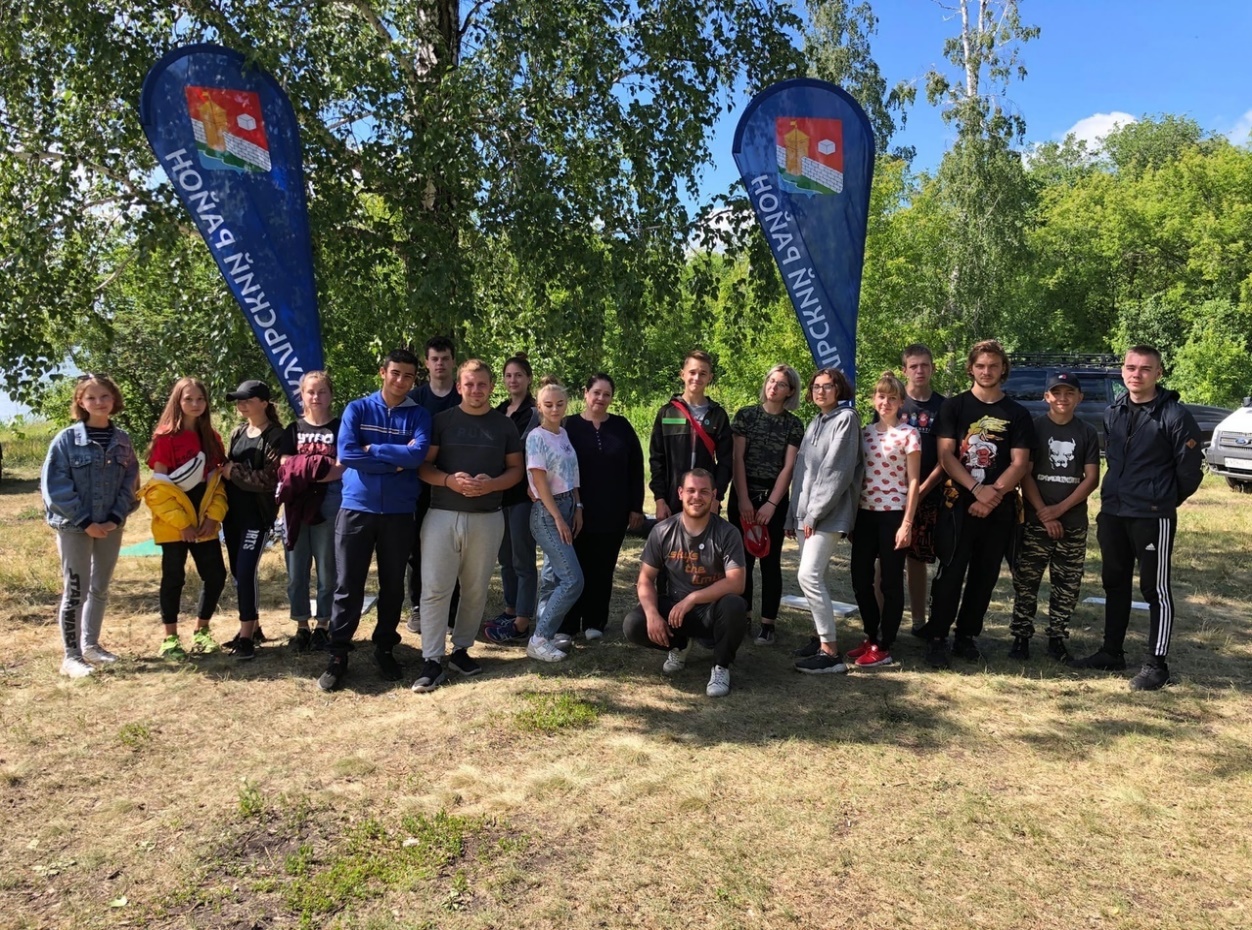 Акция «Вода России»
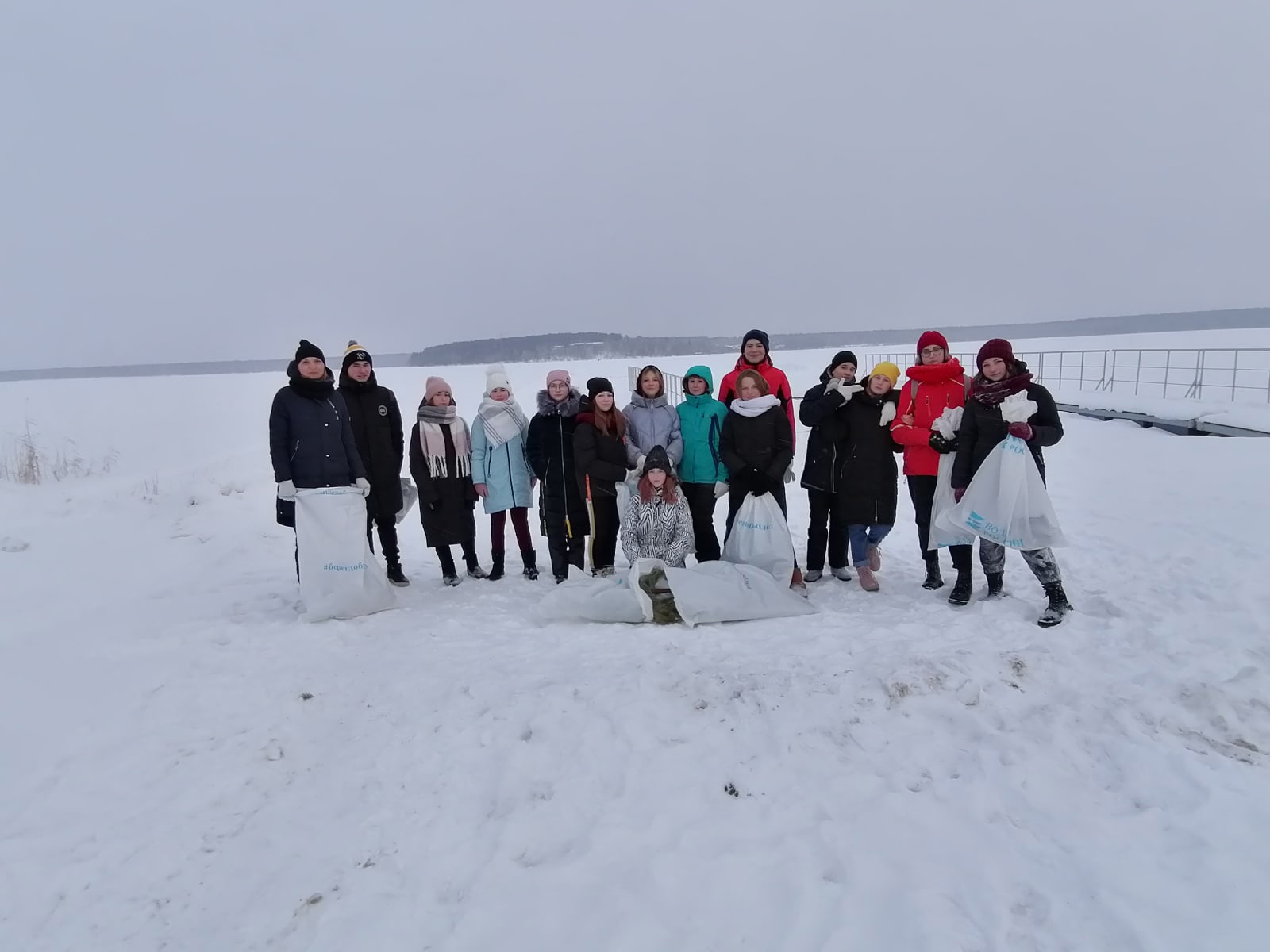 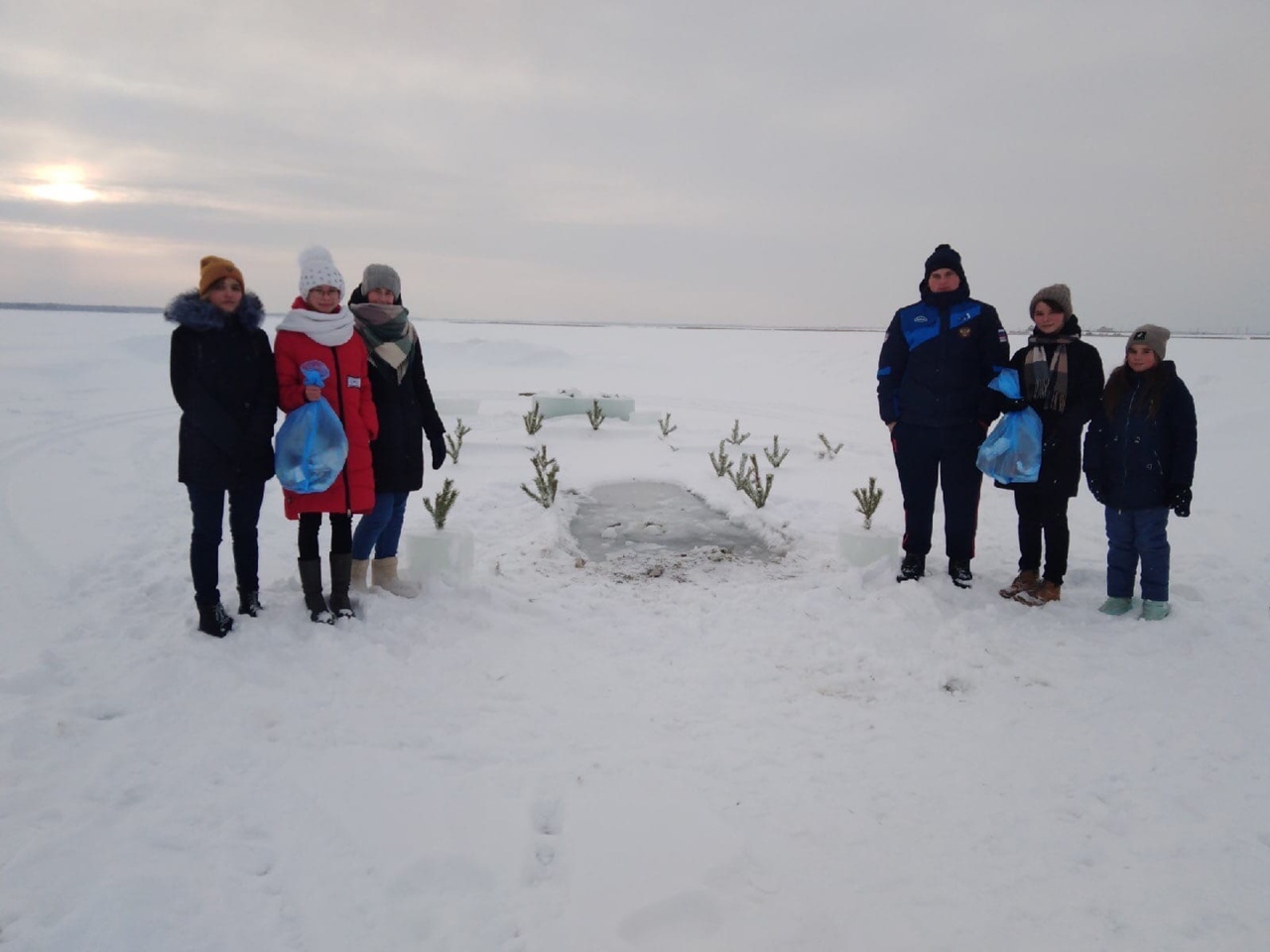